МАДОУ ДС № 23
Обобщение опыта по теме: 
«Коррекция речи детей дошкольного возраста
 средствами игровых технологий»
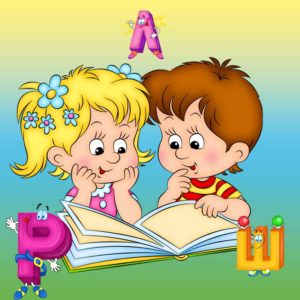 Выполнила:
Учитель-логопед
Свержинская Т.Я.
2019 г.
Обоснование выбранной темы
ФГОС дошкольного образования определяет целевые ориентиры, среди которых речь, занимает одно из центральных мест, как самостоятельно формируемая функция, а именно: к завершению дошкольного образования ребёнок должен хорошо понимать устную речь и может выражать свои мысли и желания. 

Для достижения целевых ориентиров необходима систематическая профилактика и коррекция речевых нарушений. Но информационная плотность дошкольной ступени обучения детей и подготовка их к школе столь велика, что накладывает на учителя-логопеда комплекс сложных задач, поиска таких форм и методов работы по исправлению речевых нарушений, которые были бы эффективны. 

Такой формой может быть  игра. В игровой форме сложные и, порой, малоинтересные логопедические упражнения становятся для ребёнка увлекательным заданием.
Цель:
Повысить свой профессиональный уровень по данной теме.
Задачи:
1.Изучить литературу, современные подходы, по использованию игровых технологий в коррекции речи детей дошкольного возраста.  2.Планировать работу по использованию игровых технологий. 3. Пополнить методическую копилку (создание картотек, дидактических игр). 4.Внедрить систему работы по использованию игровых технологий в коррекционный процесс. 5. Распространить педагогических опыт.
Организуя коррекционно-логопедическую помощь детям 
использовала следующие игры:
1. Артикуляционные игры. 
2. Игры для развития мелкой моторики. 
3. Игровые комплексы дыхательной гимнастики. 
4. Дидактические игры для коррекции звукопроизношения, словаря, связной речи, грамматического строя речи.
Для выработки полноценных движений губ, языка, челюсти, проводились артикуляционные игры, направленные на укрепление, подвижности мышц артикуляционного аппарата.
Чтобы звук произнести научу я, 1,2,3, ротик шире открывать, и язык приподнимать, пошипеть и пожужжать, барабанить и рычать.
Дети дошкольного возраста, как правило, отличаются недостаточно сформированным навыком построения связного высказывания , тем более дети, имеющие нарушение речи, поэтому следующее направление:
Игры, направленные на развитие связной речи.
Связно внятно говорить учатся ребятки, 
                            По сюжету рассказать. 
                            Описать, порассуждать и рассказ пересказать.
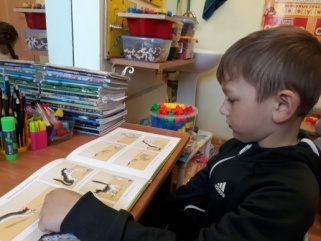 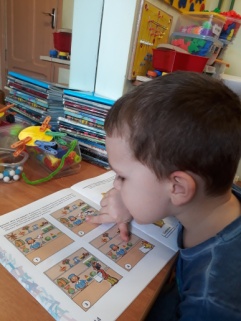 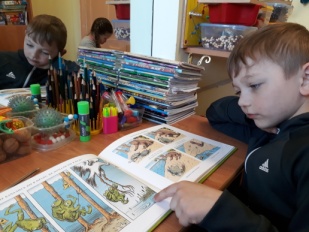 Выдающийся педагог В. А. Сухомлинский отмечал: «Истоки способностей и дарований детей находятся на кончиках их пальцев.  От пальцев, образно говоря, идут тончайшие ручейки, которые питают источник творческой мысли».                             Речь улучшается, если пальчики развиваются.                     Собери и разбери, открути и закрути, завяжи и развяжи,                    Все в порядке – говори!
Игры для развития мелкой моторики.
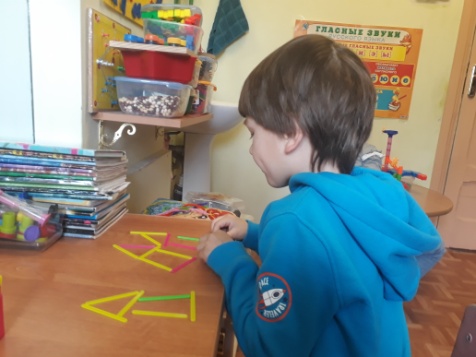 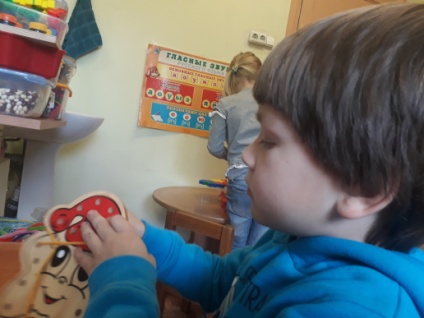 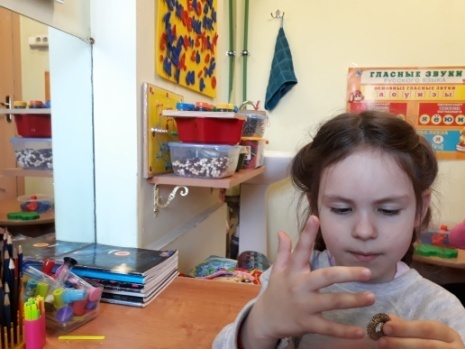 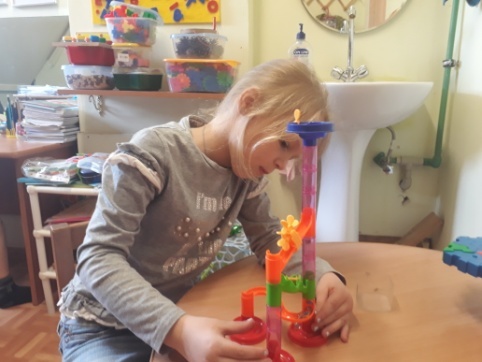 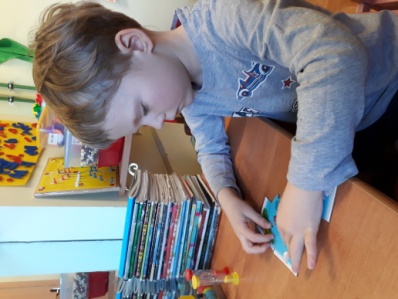 Основной акцент в своей работе делаю на  развитие у детей фонематического слуха, умение выполнять звуковой и слоговой анализ слов, сопоставлять звуки по их артикуляционным и акустическим признакам. Знакомила детей с буквами, учила читать слоги, т.е. дети овладевали навыками, необходимыми для успешного обучения в школе.
Игры, направленные на формирование
 навыков звукового и слогового анализа.
Грамоту мы изучаем, звуки, буквы называем. 
                               Предложенья составляем, слова на слоги разделяем, 
                               Звуки правильно обозначаем, по домам их расселяем.
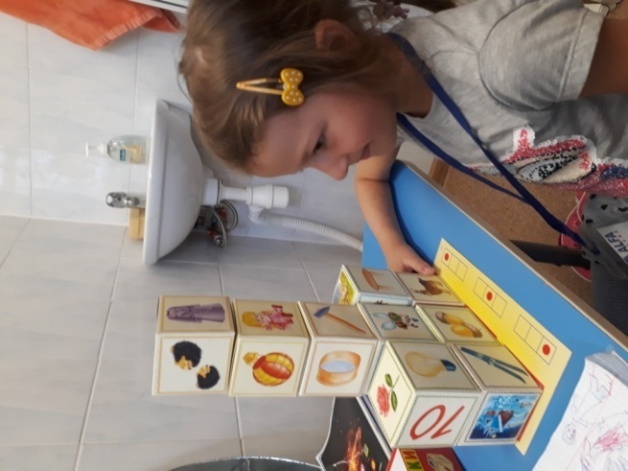 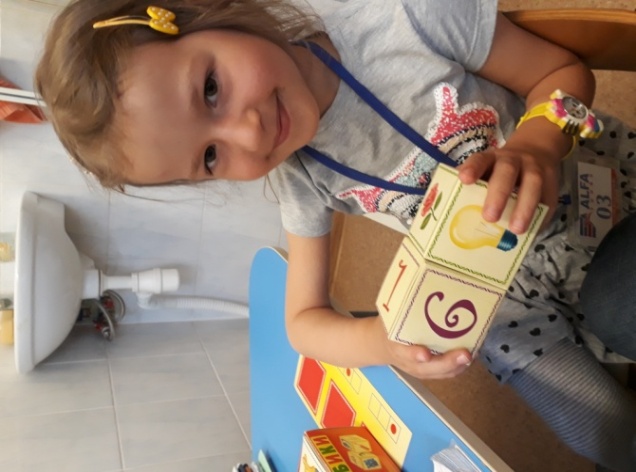 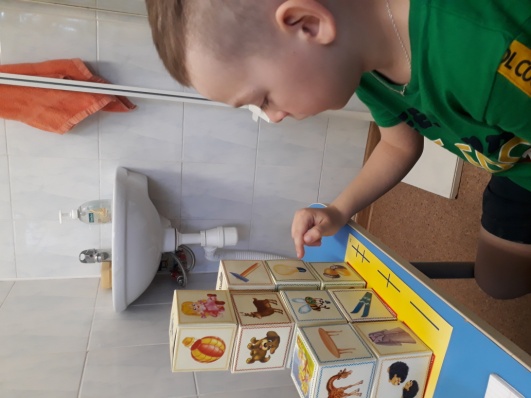 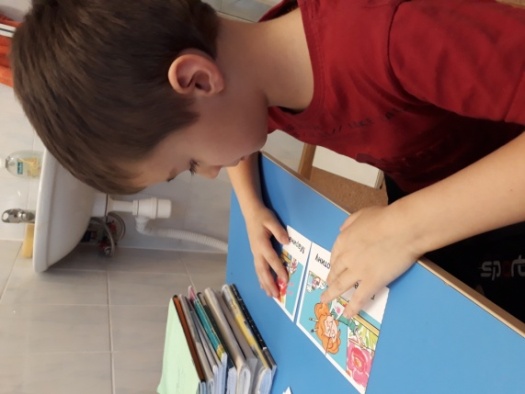 Чтобы научить ребенка владеть языком, необходимо прежде всего научить его дышать. Без правильного дыхания, для которого характерны короткий вдох и длительный плавный выдох, невозможна хорошо звучащая речь. Выполнение дыхательных упражнений в игровой форме вызывает у ребенка положительный эмоциональный настрой, снимает напряжение и способствует формированию практических умений.
Игровые комплексы дыхательной гимнастики.
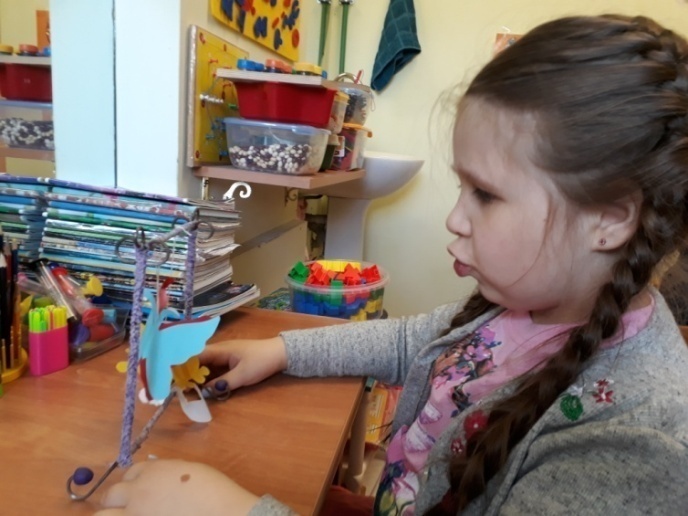 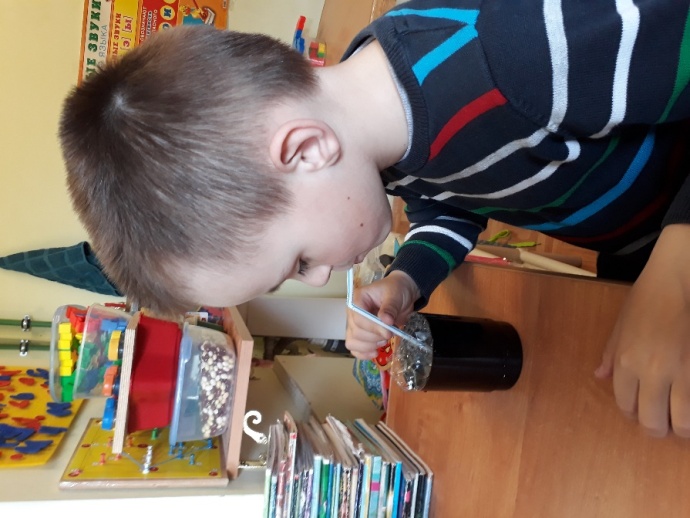 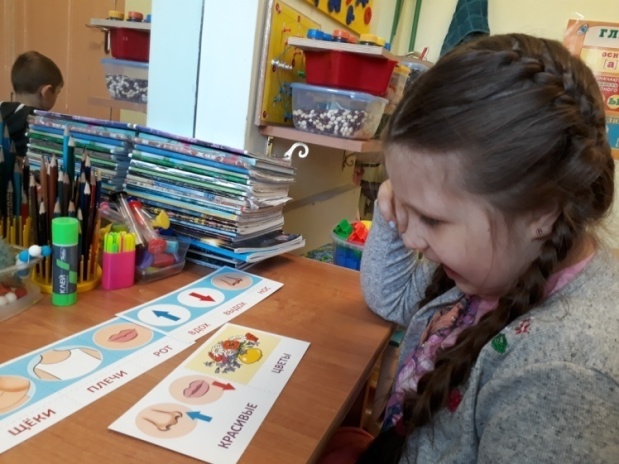 Порой не так трудно поставить ребенку звук, как автоматизировать и ввести его в речь, для этого максимально использую различные дидактические игры, в которые так любят играть наши дети.
Дидактические игры, направленные на 
автоматизацию и дифференциацию звуков.
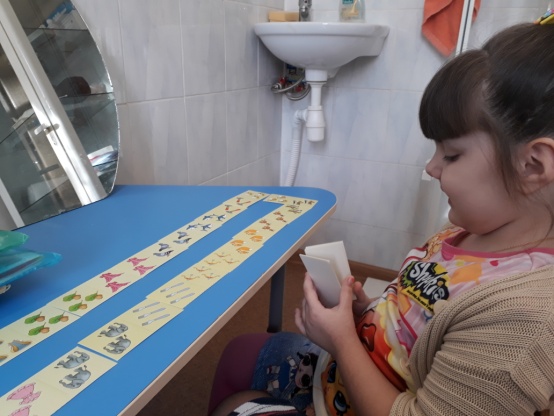 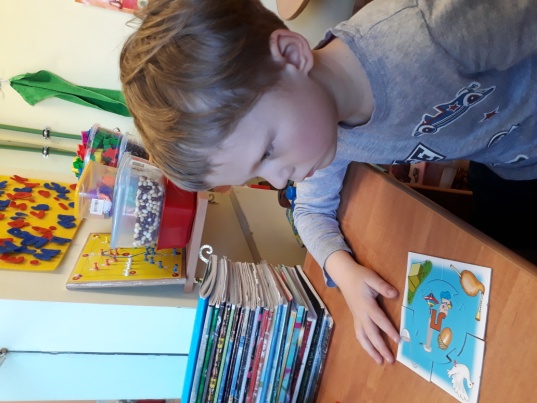 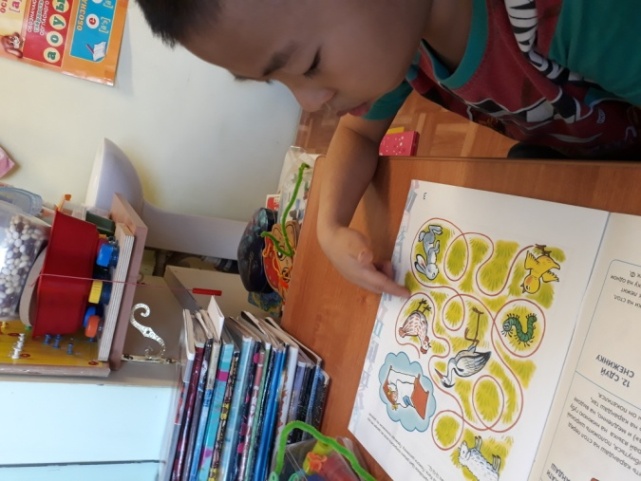 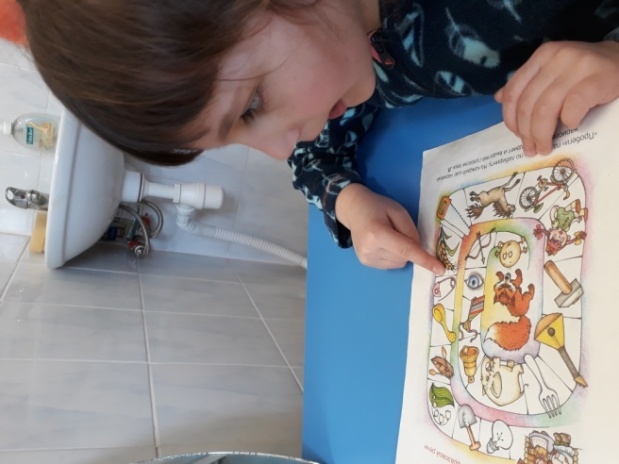 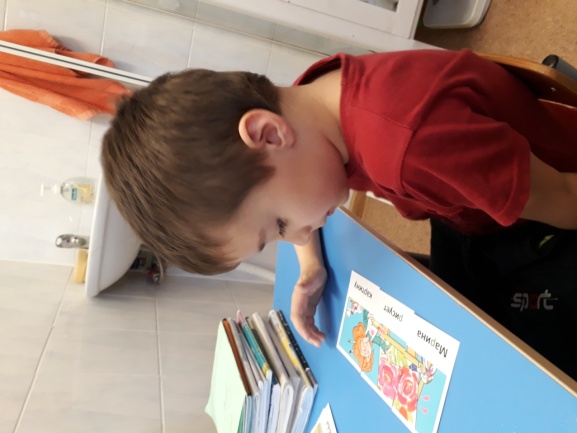 В связи с внедрением ФГОС дошкольного образования, каждый педагог ищет новые подходы, идеи в своей педагогической деятельности. Вот и я в процессе работы по данной теме разработала интересное методическое пособие – Логомодули. Данное пособие сделано для работы с детьми, имеющими различные речевые нарушения. В пособии представлены игры и упражнения, наглядный материал, нацеленные на развитие всех компонентов речевой системы (фонетику, словарь, грамматику, связную речь, на развитие зрительного восприятия и мелкой моторики).
В этом году пополнила свою копилку дидактических игр, такими как: «Логопедическое домино» (на автоматизацию звуков [Л], [Р]), «Разрезные картинки» (на автоматизацию звуков [Ш], [Ж], [Л], [Л’],  [З], [З’], [С], [С’], [Ц]), логопедическое лото «Говори правильно [Л]», бизиборд «Часы».
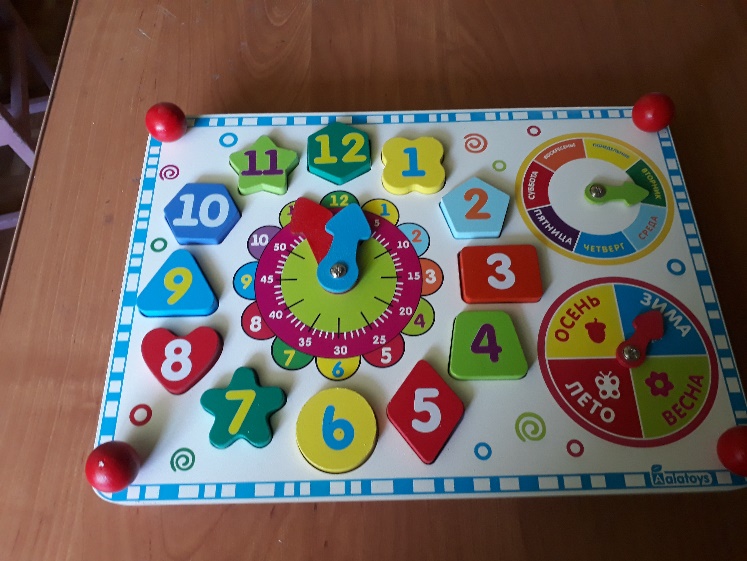 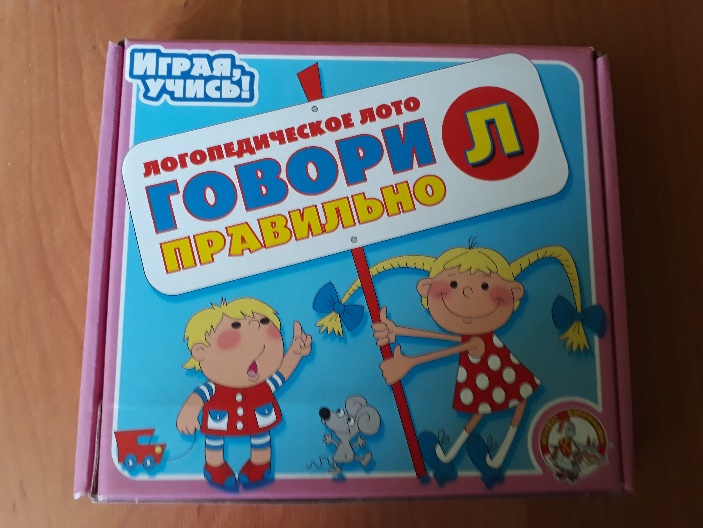 Итак,использование речевых игр на логопедических занятиях позволяет достичь формирования определенных навыков: умение учиться, развитие необходимых способностей и психических функций, познание (в сфере становления собственного языка) , запоминание речевого материала.
Спасибо за внимание!
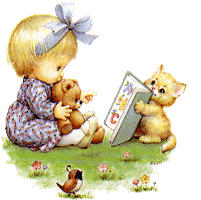